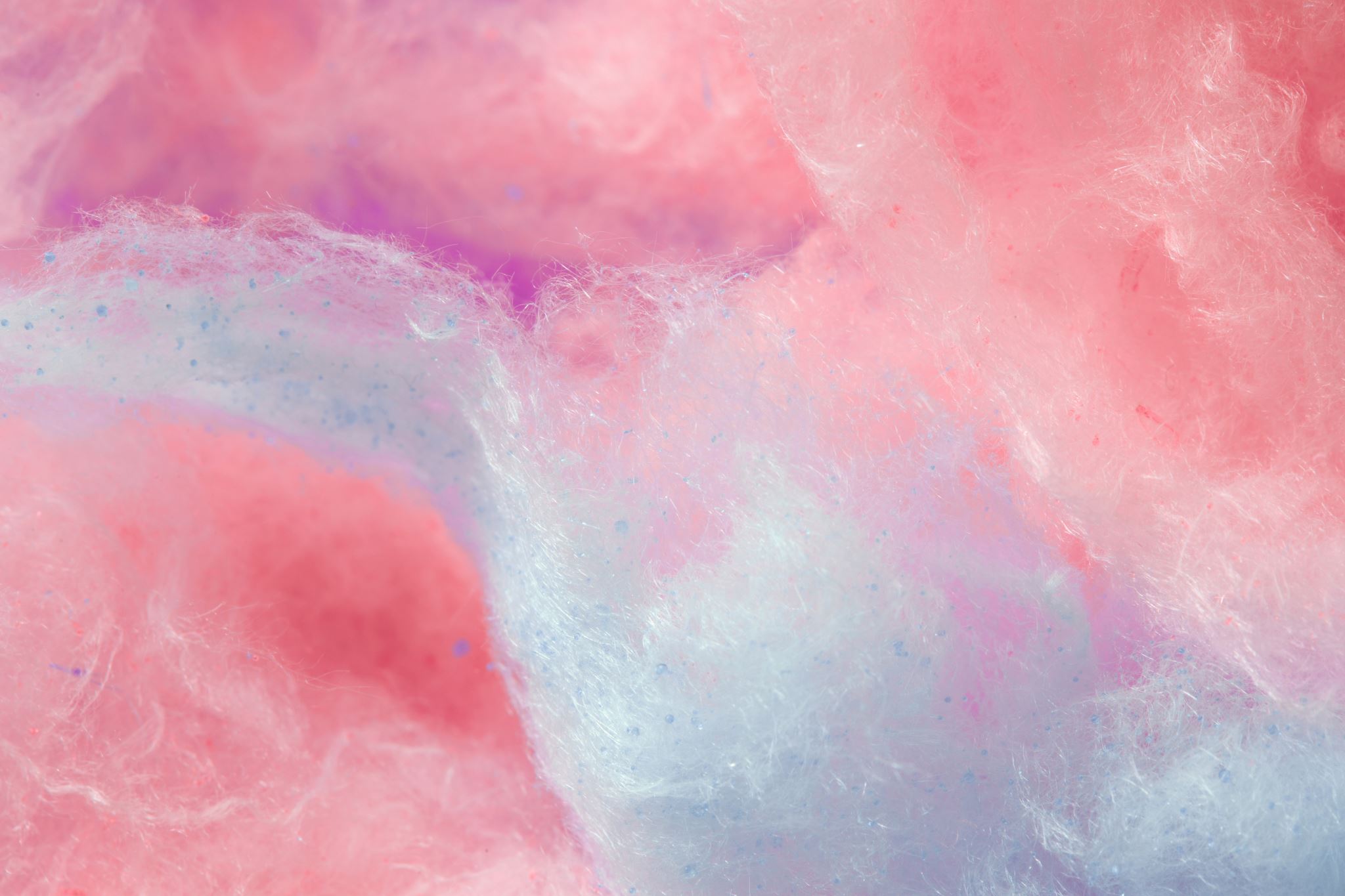 Communication
Pr.LANANE Massika
Le modèle des usages et gratifications de Elihu Katz
Introduction :
Le modèle des usages et gratifications est le résultat d'une amalgamation du fonctionnalisme donc les effets des médias et de la psychologie donc usages des médias et auditoire actif. L'émergence du modèle des usages et gratifications est attribuable aux études sur les gratifications liées aux émissions de radio des années 40 avec notamment les recherches sur les motifs des auditeurs de musique classique à la radio ce qui motivait les gens à écouter la radio.
Explication du modèle
Le modèle de recherche des usages et gratifications est une « tentative d'expliquer un phénomène en interrogeant un individu sur la façon dont il utilise les communications, au lieu d'autres ressources dans son environnement, afin de satisfaire ses besoins et atteindre ses objectifs »
A l’inverse des études qui l’avaient précédé , il se concentre sur le récepteur et ses motivations  que sur les effets des médias et l'émetteur du message.
Selon Katz, Blumler & Gurevitch (1974), les quatre interprétations fonctionnelles des médias ont d'abord été développées par Lasswell en 1948 d'un point de vue macrosociologique et revu en 1960 par Wright au niveau macro et microsociologique. Ces interprétations indiquaient que les médias ont des fonctions de surveillance, de corrélation, de divertissement et de transmission culturelle pour la société en général, sur le plan individuel et les sous-groupes de la société.
En raison de la variété de fonctions liées à l'usage des médias, ont regroupé les fonctions proposées précédemment sur le plan des besoins individuels « un individu utilise les communications de masse pour se connecter (parfois se déconnecter) à travers des relations instrumentales, affectives ou d'intégration avec d'autres (soi-même, famille, amis, nation, etc.) ». Ce regroupement tente d'expliquer les différents aspects liés au besoin d'être « connecté ».
Katz, Blumler & Gurevitch (1974), ont trouvé qu'il y avait une « tendance » empirique en ce qui concerne la préférence pour l'utilisation de différents médias selon les types de connexions. Par exemple, les livres et le cinéma sont associés aux besoins d'accomplissement de soi. Ils permettent à un individu de connecter avec lui-même. Les journaux, la radio et la télévision connectent davantage les individus avec la société (Katz, Blumler & Gurevitch, 1974).
Liste bibliographique
1.PERRY David.K , « Théoris et recherche en communication de masse :contextes et conséquences »,Routledge Imprimer, New York ,2001.
2.RUGGIERO Thomas.E ,« Théorie des usages et des gratifications aux XXIe siècle », in Communication de masse et société, n°1,Paris,2009.
3. https://www.memoireonline.com/10/19/11145/m_Enjeux-de-la-presse-en-ligne--l-heure-de-tout-numerique-dans-la-ville-de-Mbujimayi12.html